Nutrition and Protein Energy Malnutrition
By 
Dr Mohamed Abdel Wahab Ezzat
Lecturer of Internal Medicine 
Faculty of Medicine
Sohag University
1
General Aspects
In developing countries, lack of food and poor usage of the available food can results in protein-energy malnutrition. 

50 millions preschool African children have PEM. 

In developed countries, excess food is available and most common nutritional problem is obesity.

Diet and disease are interrelated in many ways, for example excess energy intake, particularly when high in animal (saturated) fat content is thought to contribute to a number of diseases including IHD and DM.
Recommended Healthy Diet
Energy: 50% Carbohydrate, 15% protein, 35% Fat (<10% saturated fat), salt (<6 gm/day):

It can be achieved by:

1- increase fruit, vegetables, beans, bran.
2- decrease red meat, cheese, eggs, salt.
3- increase olive and other vegetable oils.
4- decreased prepared meats and do not add salt to food
Protein Energy Malnutrition
The majority of the weight loss leading to malnutrition is due to poor intake secondary to the anorexia associated with the underlying condition.
-Sepsis
-Trauma
-Surgery particularly of GIT with complication
-GI disease, particularly involving the small bowel
-Psychological: anorexia nervosa, depression, Dementia
-Malignancy
-Metabolic disease: renal failure
-Any very ill patient
Disease may also contribute by causing malabsorption and increased catabolism, which is mediated by complex changes in cytokine, hormones, side effects of drugs, and immobility.
Pathophysiology of starvation

In the 1st 24 h. following low dietary intake, the body relies in the breakdown of hepatic glycogen to glucose for energy (Gluconeogenesis) which take place from Pyruvate, lactate, glycerole and amino acids.
Lipolysis:
Breakdown of body fat stores to glycerol and fatty acids which are used for the process of energy production.
The majority of protein breakdown takes place in muscles with eventual loss of muscle bulk.
Clinical Features:

Patients are sometimes seen with loss of weight or malnutrition as the primary symptom, underlying disease as malignancy, renal failure.

The body mass index (BMI): n=20-25 kg/m2 in PEM <18.5 kg/m2

History of decrease food intake, clothes becoming loosely fitting with wasting, weakness, apathy, depression, lax pale dry skin infections.
Treatment
When malnutrition is obvious and the underlying disease cannot be corrected at once, some form of nutritional support is necessary.

Nutrition should be given enterally if the GIT is functioning adequately. 

This can be done by encouraging the patient to eat more by high-caloric supplement. 

If this is not possible, a liquified diet intragastrically by fine tube or Percutaneous endoscopic gastrostomy.

If both of these measure fail, parenteral nutrition is given, between 1500:2000 Kcal/day will prevent the progression of PEM.
Vitamins Deficiencies

I-Fat soluble vitamines A,D,E, K

1-Vitamin A:
 
Vitamin A (retinoil) is part of the family of retinoids which is present in the body and food as liver, milk, butter, cheese, egg yolks and fish oils.

Beta-carotene is the main carotenoid found in green vegetables, carrots and other yellow and red fruits. Beta-carotene is transmitted in the intestinal mucosa into retinol.
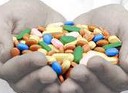 Function of vit. A:
Retinaldhyde is found in rhodopsin, iodopsin of the retina.

Control of cell proliferation and differentiation.

Synthesis of glycoproteins containing mannose.
Deficiency:

1- Impaired adaptation followed by night blindness is the 1st effect
2- Xerophthalmia.              3- Bitot’s spots
4-Keratomalacia with superimposed infection  leading to blindness.

Diagnosis:

1- In parts of the world if the def. is common diagnosis is made on basis of clinical features.
2-Def. should be suspected if any degree of malnutrition is present
3- Blood levels of vitamin A is low
4-Response to replacement therapy
Treatment:
1- Retinol palmitate 30 mg orally on 2 successive days.
 If vomiting is present, IM 30 mg of vitamin A
2-Treatment of malnutrition if present.
3-Referral for ophthalmic treatment.

Prevention: 
Diets must contain dairy products and green vegetables.
Vitamin A supplements are given to the child with measles vaccination.
Other effects of vitamin A:

Possible beneficial effects;
1-protection against cancer   
2- Reduction in CV events.
3-Dermatological application

Possible adverse effects:
High intake of Vit A: Chronic ingestion of vit A can cause:
liver damage, bone damage, hair loss, vomiting and headache
Also  single dose of 300 mg in adults or 100 mg in children can be harmful
2-Vitamin D deficiency
Vit. D metabolism:
 7-dehydrocholesterol is photo-activated in the skin into cholicalciferol (D3), which is converted in the liver into 25 OH D3, and further converted in the kidney into active metabolite 1,25 OH D3
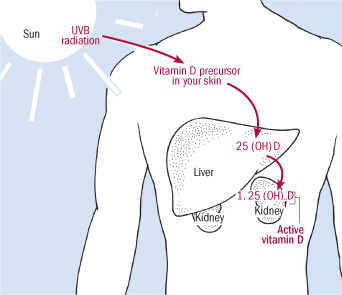 Function of vit. D:
1-Increase Ca absorption from GIT.
2-increase bone calcification.
3-Increase bone resorption.

Causes of vit D def. :
1-Inadequate synthesis in the skin
2-Low diet intake
3-Malabsorption: Coeliac disease
                          intestinal resection
                          chronic cholestasis
4-Chronic renal failure
Deficiency 
1-Rickets in children
2-osteomalacia in adults

Osteomalacia
It results from inadequate mineralization of the bone matrix

Aetiology:
1-Vit D def.
2-CRF             3-Mesenchymal tumors

Clinical features:
1- Vague symptoms: bone and muscle pain, tenderness.
2- Asymptomatic fractures.
3-Proximal myopathy.
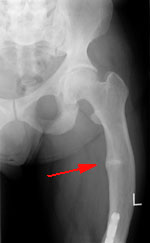 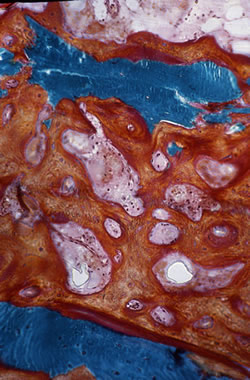 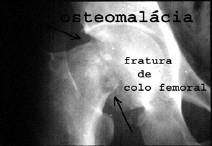 investigation:
1-Decrease serum Ca                 
2-Increase serum Alkaline Phosphatase.
3-decreased serum 25 OH D3.
4-Xray is usually normal or areas of defective mineralization
5-Iliac crest biopsy is diagnostic.

Treatment:
Correction of the cause with increase vit D in diet and exposure to sunlight.
Vit D replacement
3- Vit K deficiency
Source: 

Vit K1( phylloquinone) is found in green leafy vegetables, dairy roducts,……

Intestinal bacteria can synthesis the other major form of vitK2 (menaquinone) when stored in hepatic tissue.  vit k is absorbed as the other fat soluble vitamins in upper small intestine.
Function of vit. K:
1- production of clotting factors
2-production of proteins necessary for bone formation.

Deficiency: Vit K def. results in inadequate formation of clotting factors which leads to increase prothrombine time and Hge.

Def. occurs in the following circumstances:
1-Hgic dis. of the newborn :
Causes: 
low fat stores, 
Decrease vit K in breast milk, 
Sterility of the infantile intestine,
liver immaturity, 
Poor placental transport.
Clinical presentation:

Intracranial bleeding as well as GIT and skin bleeding can be seen in vitK-deficient infants 1-7 days after birth.So vit K IM is given prophylactically at the time of birth.
2-In adults: vit K def. in adults can be seen in:
Chronic small intestinal dis.
Obstructed biliary tract
After small bowel resection
After broad spectrum antibiotic treatment.
Diagnosis: 
Is by elevated prothrombin time, or reduced clotting factors
Treatment: by vit K replacement.
Vit K toxicity:
1-Parenteral doses of the water soluble vit K derivative (menadione) have been reported to cause hemolytic anemia and hypobilrubinemia in infants.

2-High doses of vitK can impair the action of oral anticoagulants.
Vit E deficiency
Source: 

Vit E is a collective name for a group of tocopherols and tocotrinolos. The most active compound and the most widely available in food is alfa tocopherol.

It is present in vegetables and seed oils including:  soyabeans sunflower, cereals and nuts.
Function of vit. E:
Vit E acts as an antioxidant and radical scavenger which protect LDL and polyunsaturated fats from oxidation. 
Also it protect cell structures from damage by highly active O2 species as hydrogen peroxide, superoxide and other O2 free radicles.
Vit E inhibit prostaglandin synthesis.
Vit E may affect cell proliferation and growth.
Deficiency:

Hemolytic anemia: has been described in premature infants.

Ataxia: has been described in children with abetalipoprotenemia and in pts. on long term parenteral nutrition.
Benefits of vit E:

1-Prevention of cardiovascular dis.
2-Prevention of cancer.
3-Prevention of Alzheimer’s dis.

Toxicity:

1-High doses of vit E may reduce platlet aggreggation and interfere with vitK metabolism and so it is contraindicated in pts taking oral anticoagulants.

2-Nausea flatulence and diarrhea.
Water Soluble Vitamines
Thiamin (vit. B1)
Riboflavin (vit. B2)
Niacin (vit. B3)
Vit. B6
Vit. B12
Biotin
Vit. C
Minerals
Iron
Copper
Zinc
Iodine
Fluoride
Selenium
Calcium
Phosphate